Program UpdateShip Design & Material Technologies Panel Meeting
May 26, 2020
Virtual Meeting
NSRP Mission
The mission of the National Shipbuilding Research Program is to reduce the total ownership cost and improve the capabilities of both United States Government and U. S.-flag commercial ships.
The Program accomplishes this mission by providing a collaborative framework to manage, focus, develop and share research & development, and leverage best practices in shipbuilding and ship repair.
2
[Speaker Notes: NSRP mission is centered around reducing the total ownership cost of ships and the key to the program is the collaborative framework.]
NSRP Collaboration
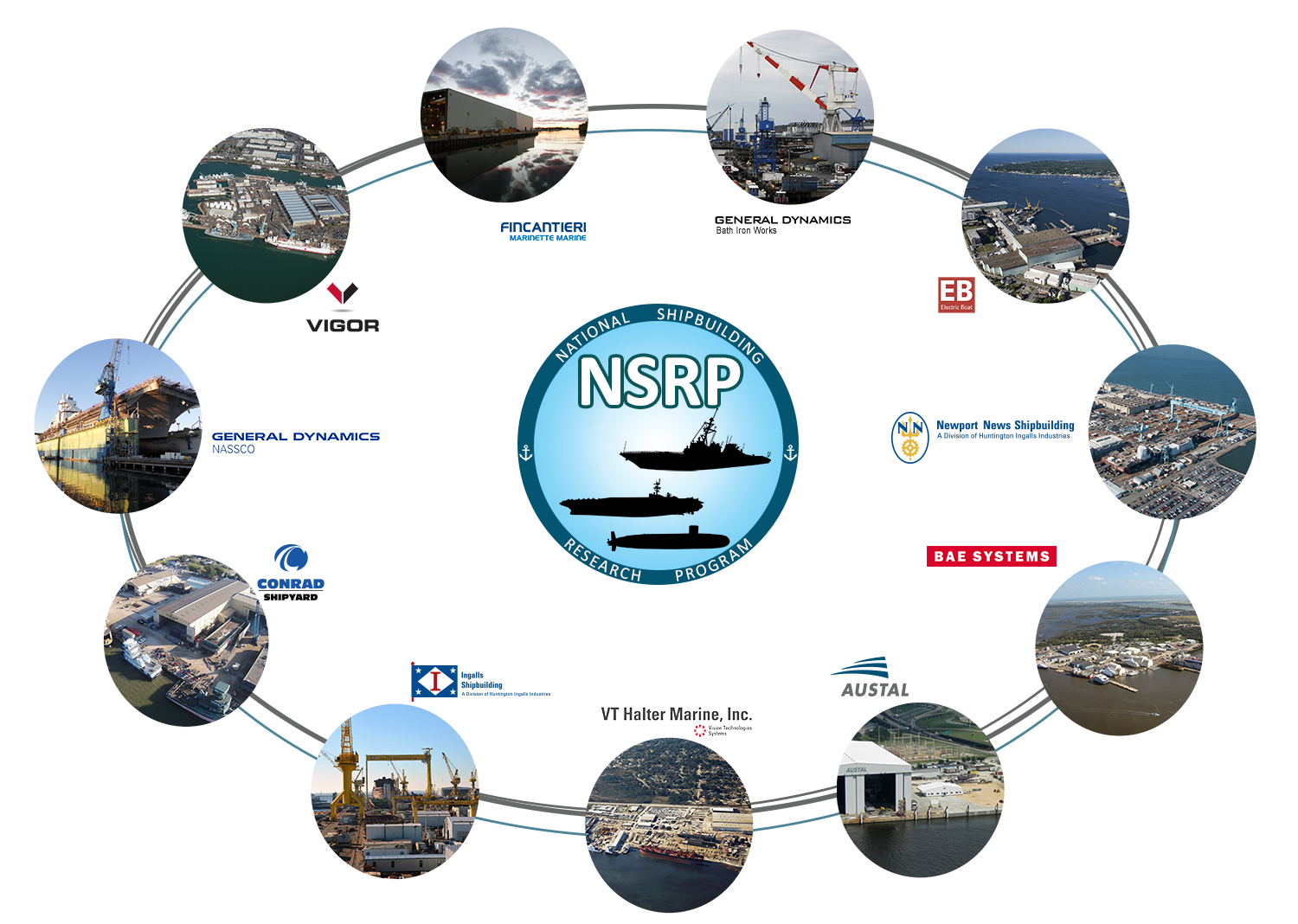 3
[Speaker Notes: NSRP is an industry-led collaboration with the U.S. Navy focused on reducing the total ownership costs of ships for the Navy and National Security Customers
11 Member Shipyard Collaboration
Allows competitors to partner on common shipbuilding/ship repair problems to benefit of industry and their clients as a whole
Industry cost share multiplies impact of every government dollar provided
Sponsored by NAVSEA and 6 Program Executive Offices 
NAVSEA 06, PEO C4I, PEO Aircraft Carriers, PEO IWS, PEO USC, Team Ships, and Team Submarine collectively provide ~$13.5M in annual funding]
Anti-Trust Rules
Regarding your company’s and/or your competitor’s product & services:
Do not discuss current or future prices.
Do not discuss any increase or decrease in price.
Do not discuss pricing procedures.
Do not discuss standardizing or stabilizing prices.
Do not discuss controlling sales or allocating markets for any product.
Do not discuss future design or marketing strategies.
4
[Speaker Notes: Since NSRP is a collaboration of competing shipyards, it is important to cover the Anti-Trust rules. (read slide)]
Anti-Trust Rules
Regarding your company’s and/or your competitors’ selection of their supplier companies:
Do not discuss refusing to deal with a company because of its pricing or distribution practices.
Do not discuss strategies or plans to award business to remove business from a specific company.

Regarding your company’s and/or competitors’ trade secrets:
Do not discuss trade secrets or confidential information of your company or any other participant.
5
[Speaker Notes: Since NSRP is a collaboration of competing shipyards, it is important to cover the Anti-Trust rules. (read slide)]
Organization
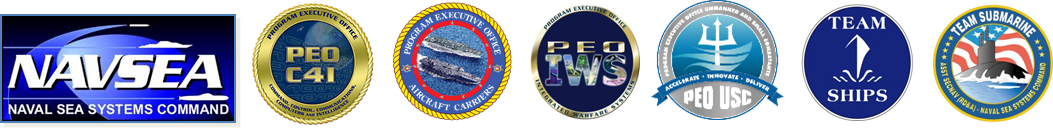 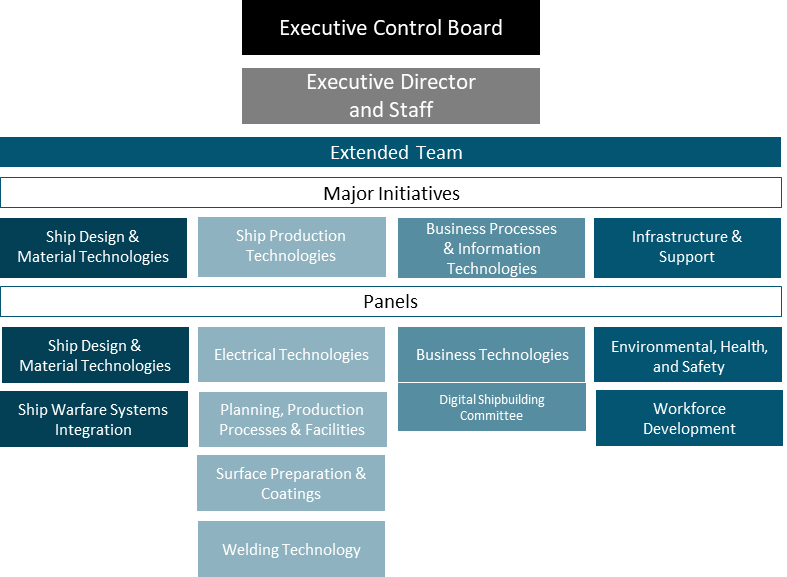 6
[Speaker Notes: 7 sponsors who provide funding
11 member Executive Control Board
Executive Director and staff
Extended Team is divided into 4 Major Initiative Areas which align with the shipbuilding enterprise
10 Panels]
Operations
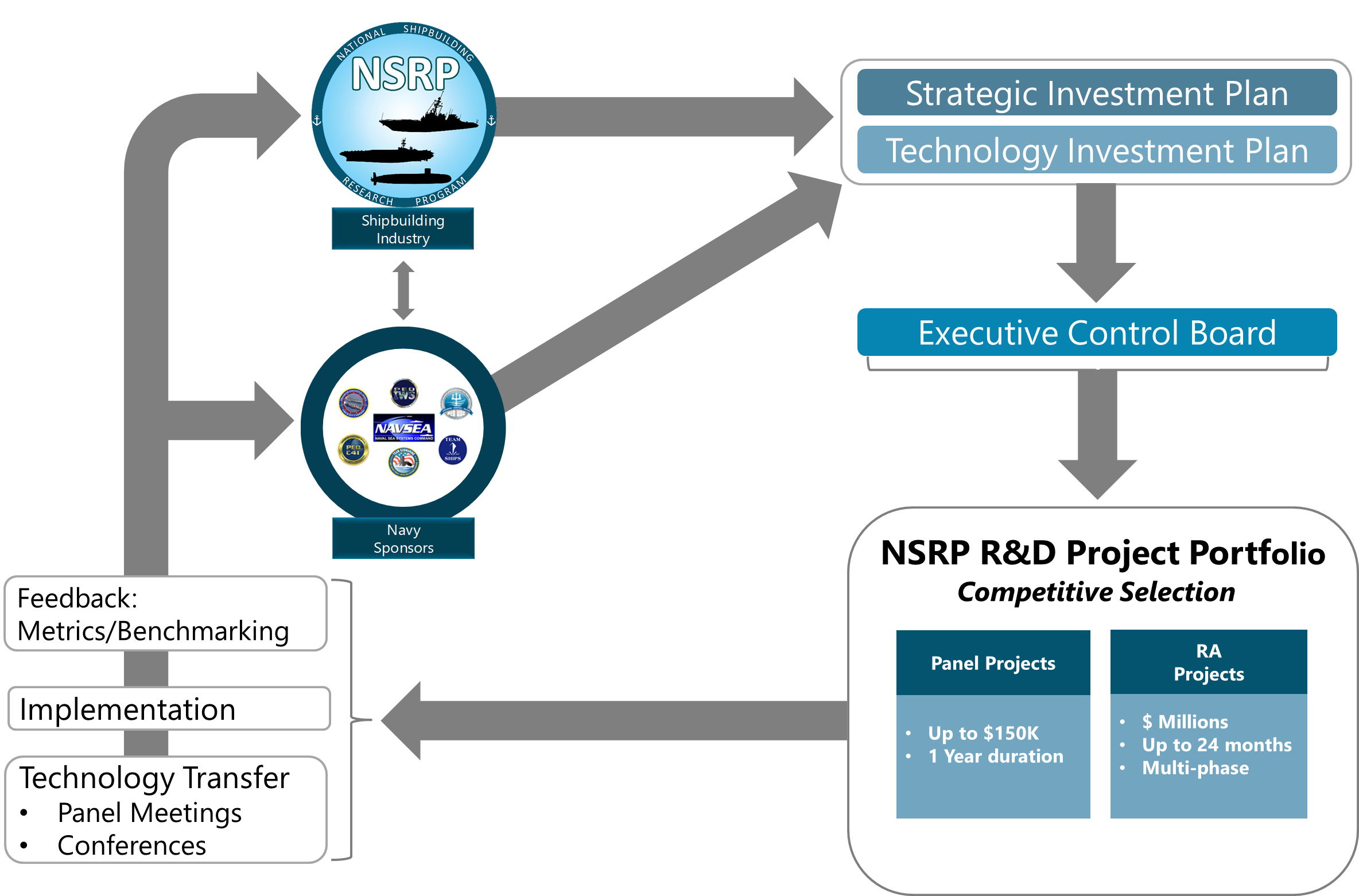 7
[Speaker Notes: Industry & Navy stakeholders provide recommendations on priority issues related to NSRP’s mission and objectives; those recommendations provide the basis for the Strategic Investment Plan and Technology Investment Plan which outlines how the program operates and identifies high priority issues and current industry challenges of particular interest to the program. 
ECB serves as the governing body and approves and awards projects.

The Strategic Investment plan directs the project selection process and defines relevant ad hoc initiatives.  These projects and special initiatives form the program portfolio and are carried out within the industry through the execution of projects, panel meetings, and conferences.

Feed back is then relayed back to Industry and Navy stakeholders who incorporate recommendations for the next cycle.]
Current Extended Team Leadership
8
Major Initiative Teams
Responsibilities
Provide technical oversight on projects aligned with Major Initiative
Engage in technology transfer activities
Provide input/feedback on Program documents
Stay abreast of shipyard/industry issues
Structure
Team Lead/Assistant Team Lead
From NSRP member yard
Relevant shipbuilding experience
Ship ProductionTechnologies
Infrastructure & Support
MITL-At-Large
Ship Design & Material Technologies
Business Processes& Information Technologies
John Walks (Ingalls)
Mark Poitras (BIW)
Adam Sprecace (EB)
Steve Cogswell 
(BAE Systems – JSR)
Tony Ardito (Austal)
Denny Moore (EB)
Lead: Thresa Nelson (NNS)
Asst Lead: Shawn Wilkerson (Ingalls)
Lead: Jeff Schaedig (NASSCO)
Asst Lead:  Michael Gerardi (BIW)
Lead: Gary Zimak  (NNS)
Asst Lead: Kirk Daniels (EB)
Lead: Dan Sfiligoi (NASSCO)
Asst Lead: Alicia Harmon (NNS)
9
Panel Leadership
Ship ProductionTechnologies
Business Processes& Information Technologies
Ship Design & Material Technologies
Infrastructure & Support
Electrical Technologies
Environmental, Health & Safety
Ship Design & Material Technologies
Business Technologies
Chair: Jason Farmer (Ingalls)
Vice Chair: Walter Skalniak (Ashby Company)
Chair: Virgel Smith (Ingalls)
Vice Chair: Patrick Roberts (ShipConstructor)
Chair: Chris Blankenfield (Austal)
Vice Chair: Yaniv Zagagi (Golder)
Chair: Monika Skowronska (NASSCO) 
Vice Chair: Victoria Dlugokecki (Naval Consultant)
Planning, Production Processes & Facilities
Digital Shipbuilding Committee Co-Chair: Jamie Breakfield (Ingalls)
Ship Warfare 
Systems
Integration
Workforce Development
Chair: Ken Fast (EB)
Vice Chair: Vacant
Chair: Ryan Lee (Austal)
Vice Chair: Maurissa D’Angelo (D’Angelo Technologies)
Chair: Perry Haymon (Ingalls) 
Vice Chair: Glenn Dorsey (NNS)
Surface Preparation & Coatings
Chair: Arcino Quiero Jr. (NNS)
Vice Chair: Bob Cloutier (BIW)
Welding Technology
Chair: Paul Herbert (NNS)
Vice Chair: Kevin Roosinck (Ingalls)
10
Solicitations
11
Panel Project Proposal Process
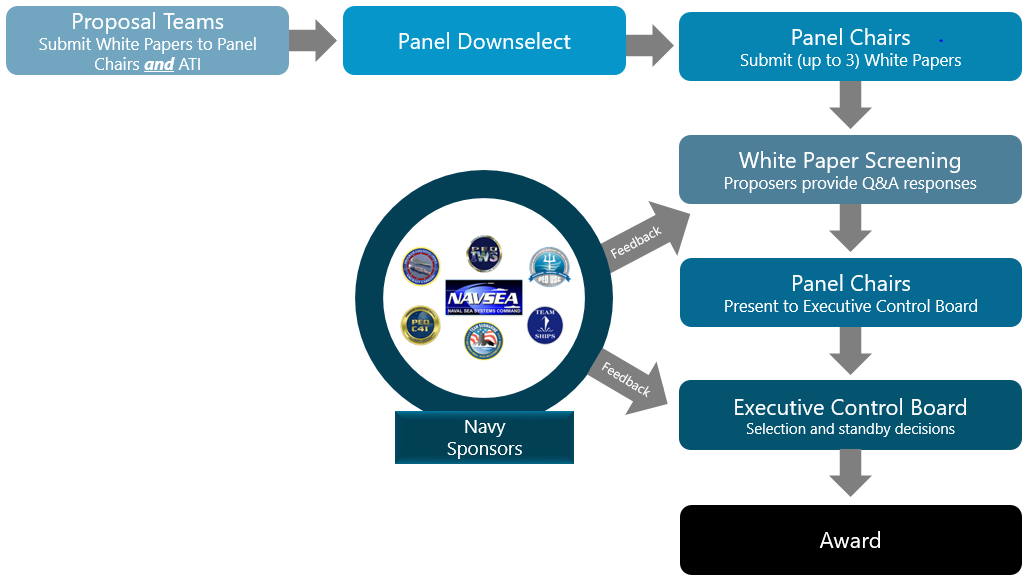 12
[Speaker Notes: Panel Projects ($3.5M to be awarded in FY19)
Duration: 12 months or less
Funding: $150K or less (no cost share required)
Focus: Should align with the mission of one or more NSRP Panels and the overall objectives of the Program

Proposers submit white papers to Panel Chairs/Ad Hoc Group Leads
Panels downselect
Panel Chairs submit top 3 to the Executive Director
Panel Chairs present top 3 to ECB
ECB selects projects for award]
Research Announcement Proposal Process
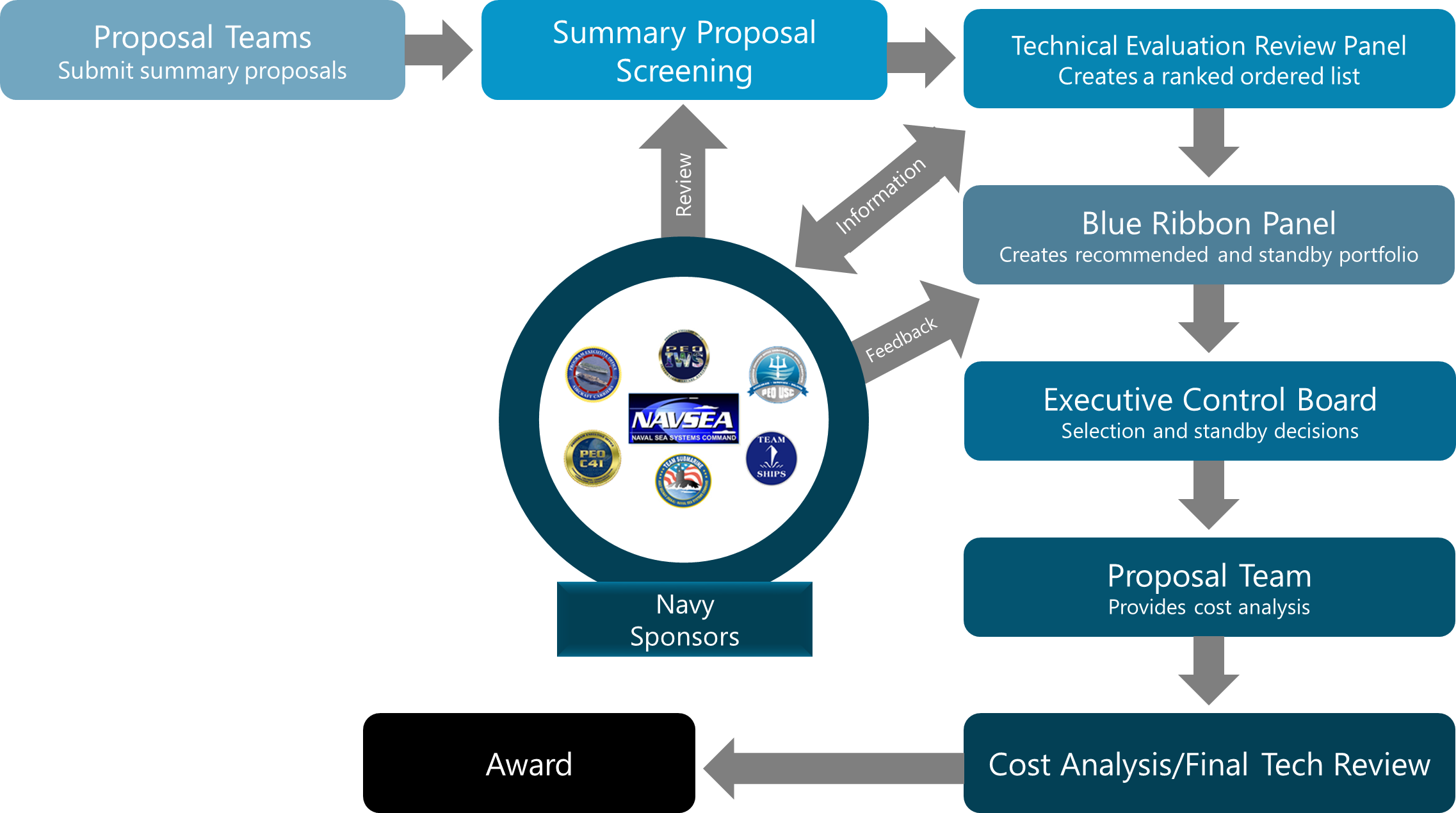 13
[Speaker Notes: The bulk of NSRP funding goes to soliciting, selecting, and executing R&D projects
The NSRP Project Portfolio value is approximately $18M annually 
Research Announcement Projects ($20.1M in FY19) 
Duration: Up to 24 months 
Funding: Millions (cost share required with a 50% goal)
Focus: Align with NSRP Strategic Objectives and Focus Areas

Proposers submit Summary Proposals to the Executive Director and staff for screening.  They provide copies to Navy stakeholders for review
Technical Evaluation Review Panel reviews and submits a rank-ordered list to the Blue Ribbon Panel.
Blue Ribbon Panel hears oral presentations by proposers and submit the recommended portfolio and standby recommendations to the ECB.
ECB approves and awards the portfolio as a whole – with any changes or conditions approved during the selection discussions.]
Looking for more information?
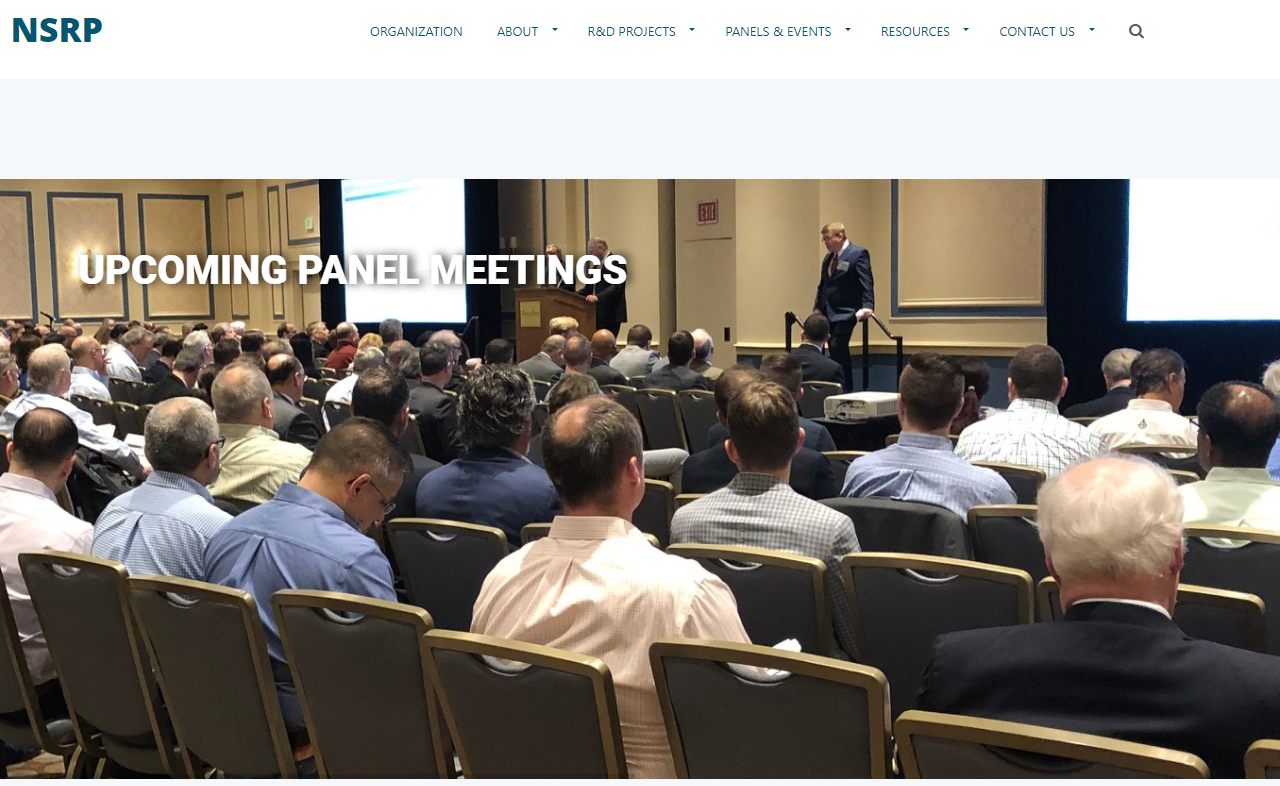 Resource Documents
Contact Information
Panel Information
Ad Hoc Initiatives
Presentations
NSRP History
Solicitations
Teaming
www.nsrp.org
14
Questions?
15